Летний оздоровительный  период 2021г во второй группе раннего возраста«Белочки»
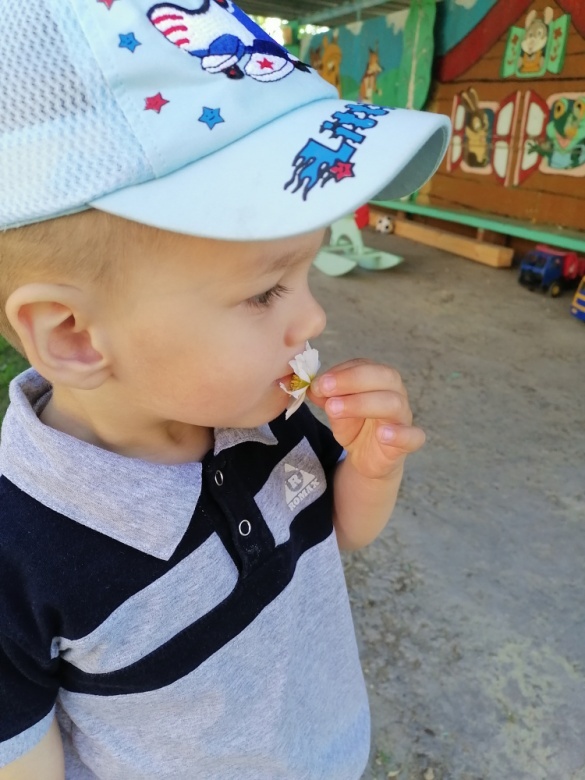 День цветов
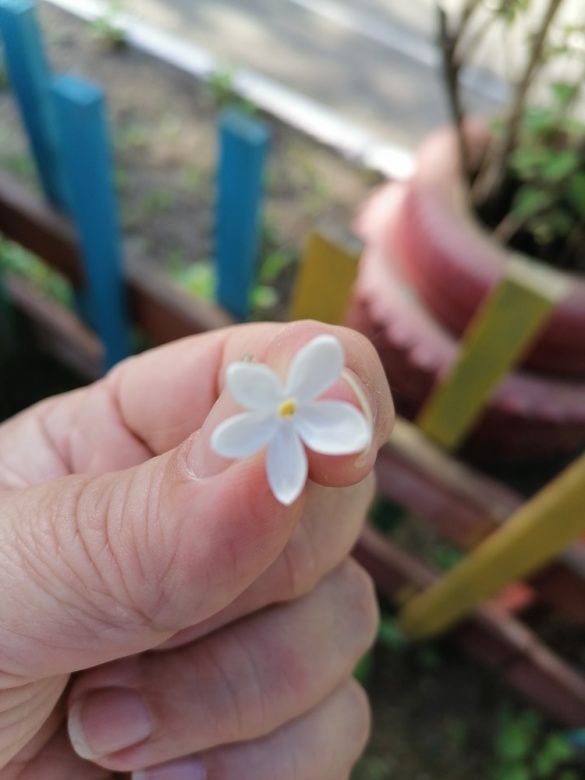 Живет повсюду красота, Живет не где-нибудь, а рядом, Всегда открыта нашим взглядам, Всегда доступна и чиста. Живет повсюду красота: В любом цветке, в любой травинке, И даже в маленькой росинке, Что дремлет в складочке листа.                         М. Пляцковский
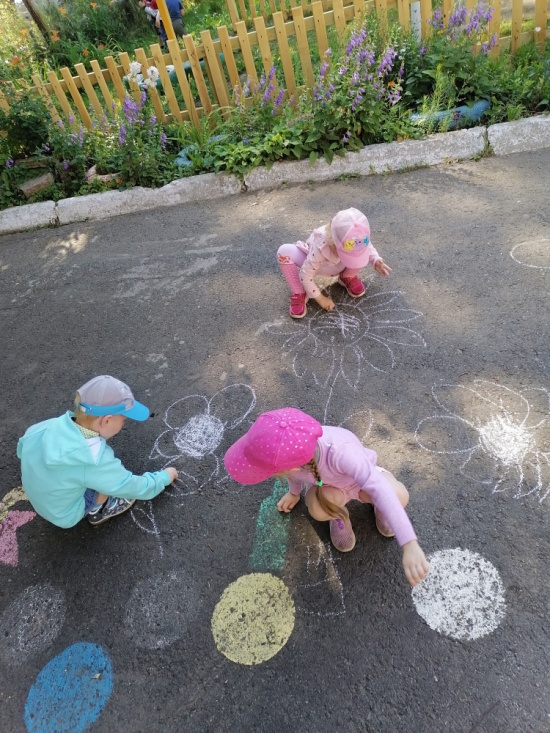 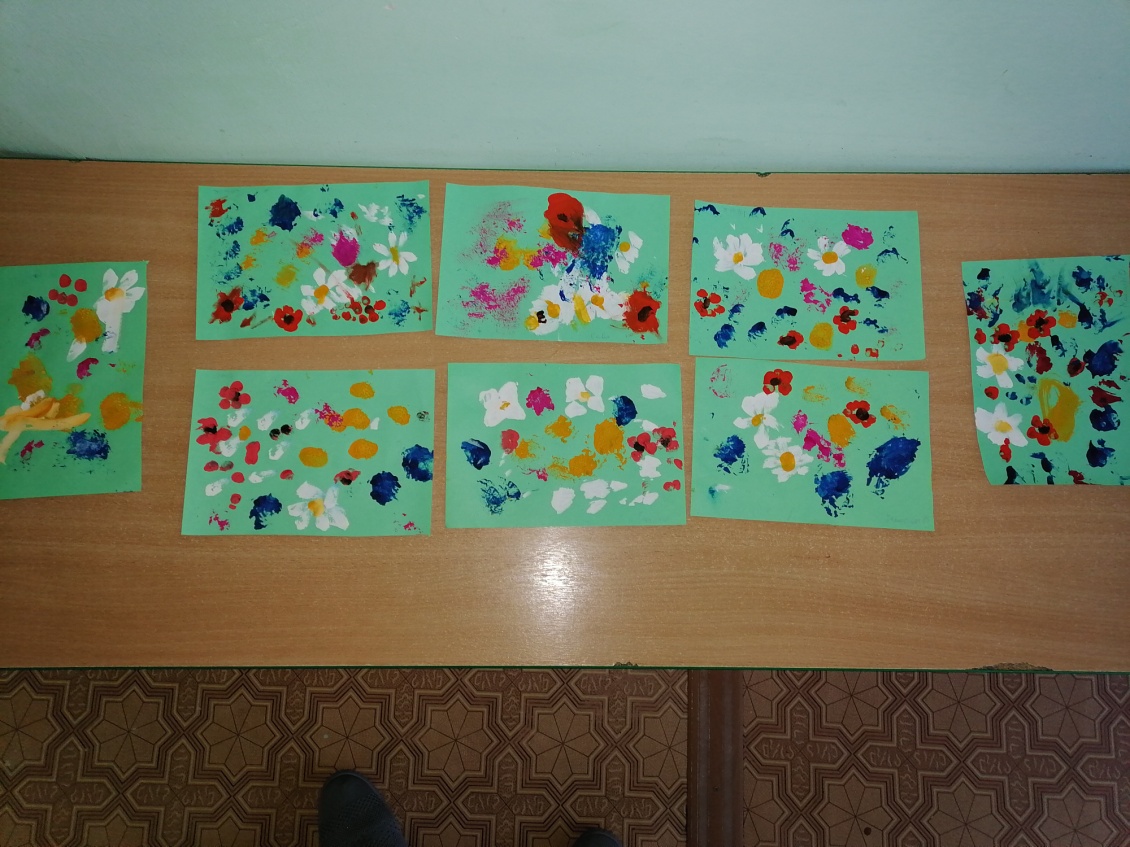 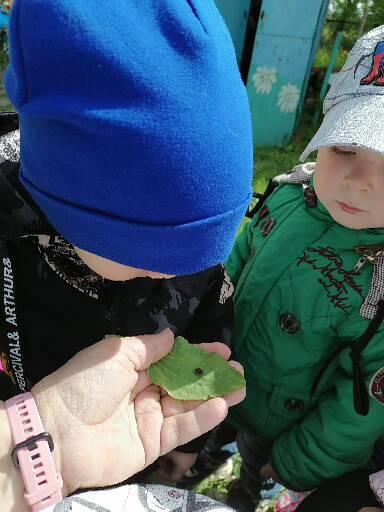 День насекомых
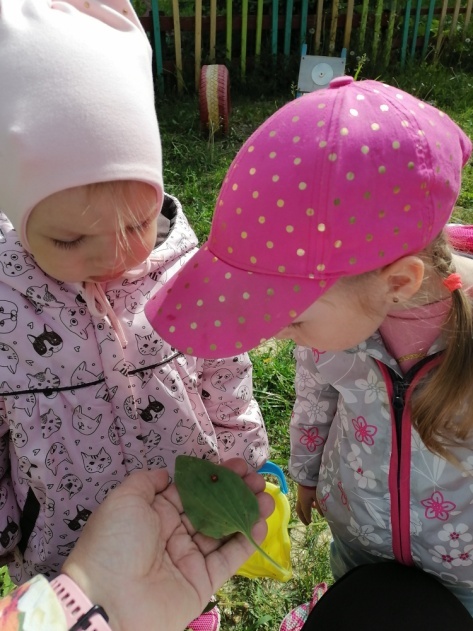 Коровка эта не мычитИ копытом не стучит,А ползет по пальцу, крошка,В сарафанчике с горошком. (божья коровка)
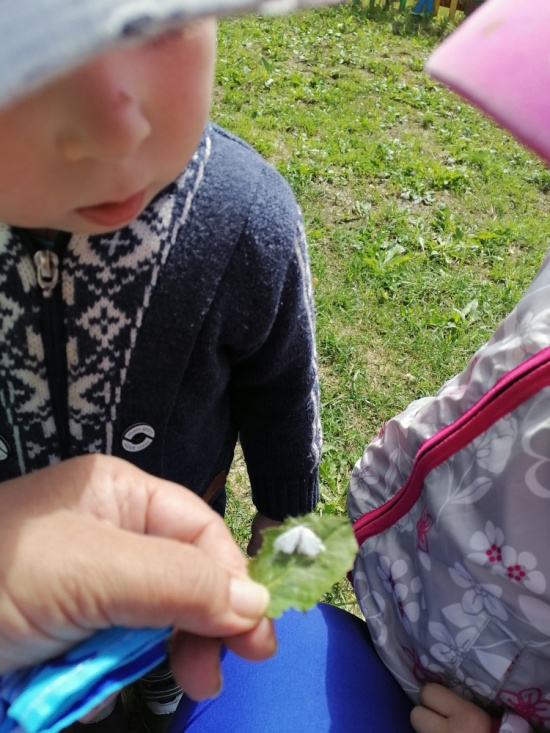 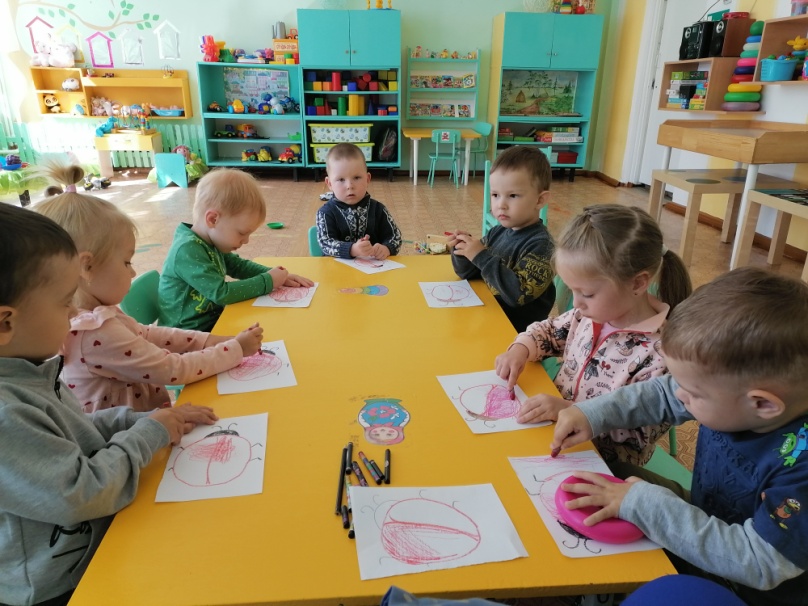 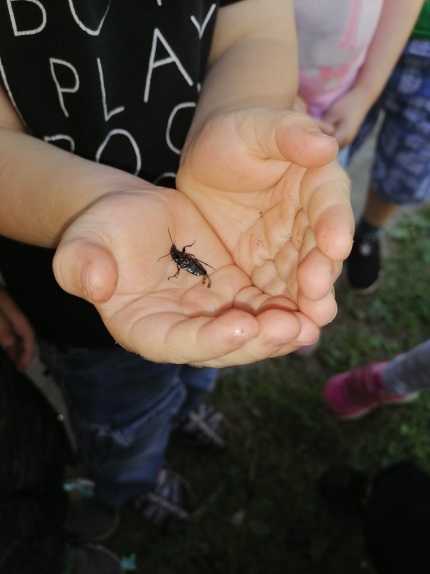 День животных
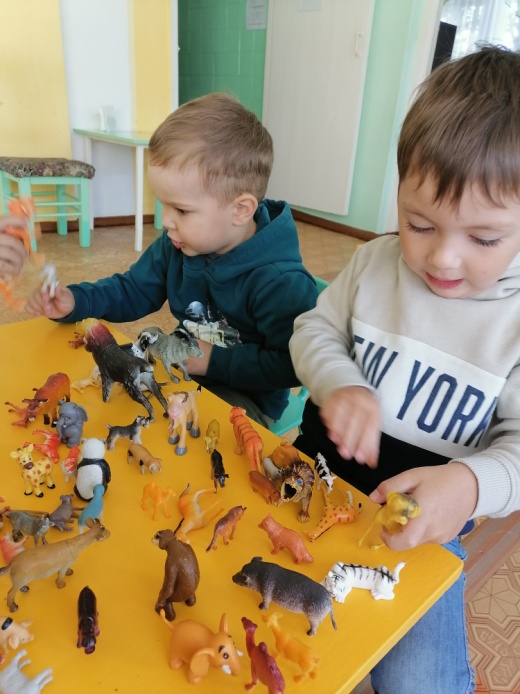 1.Беседа о животных.2. Рассматривание иллюстраций о диких и домашних животных и их детенышах.3. Дидактические игры: «Чьи детки?», «Кто как кричит?».4. Подвижная игра: «У медведя во бору».
5.Просмотр развивающих мультфильмов.
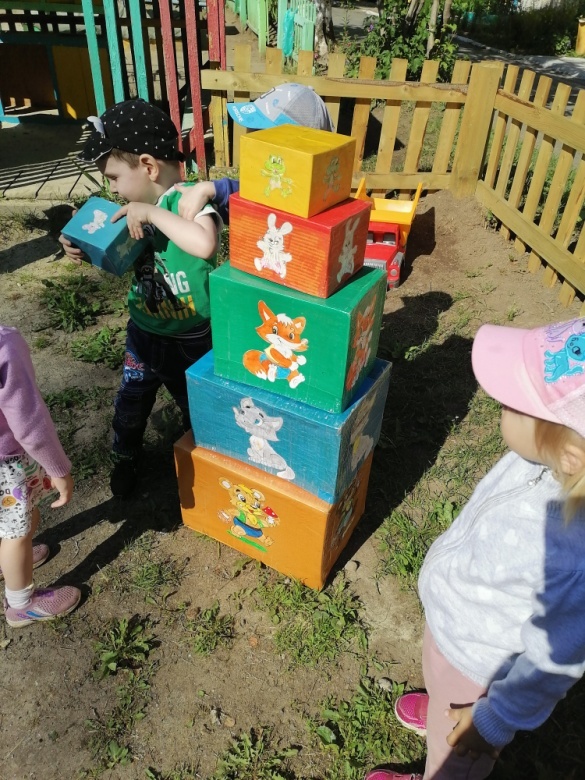 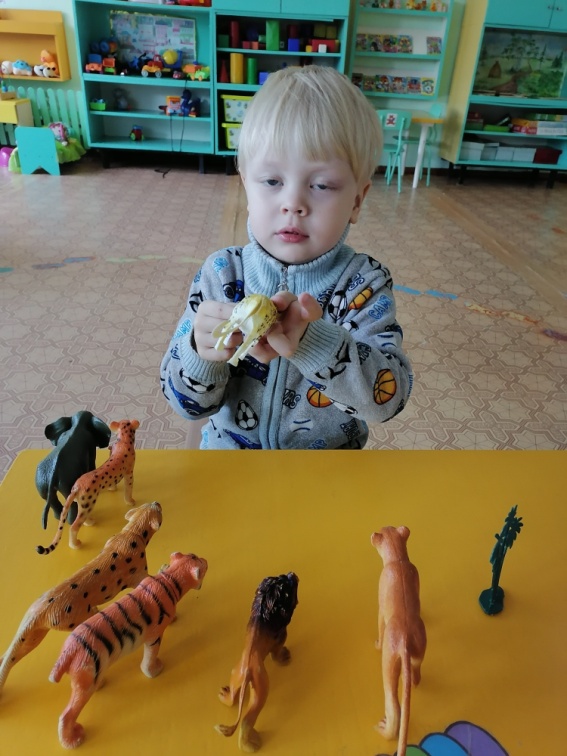 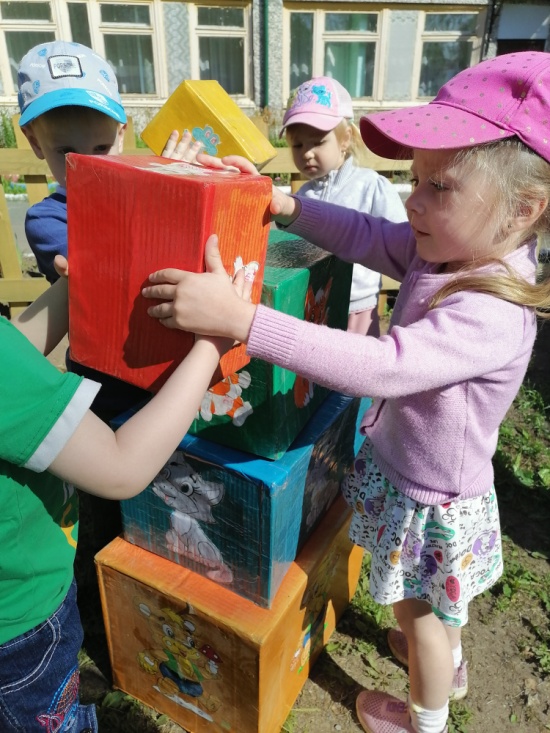 День                                      День спортивных игр                 мячей
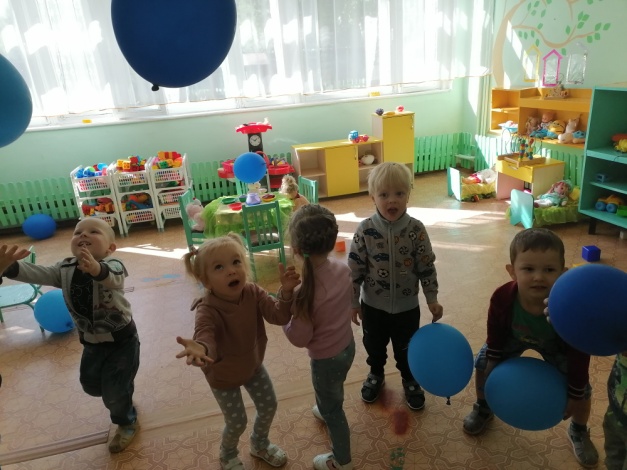 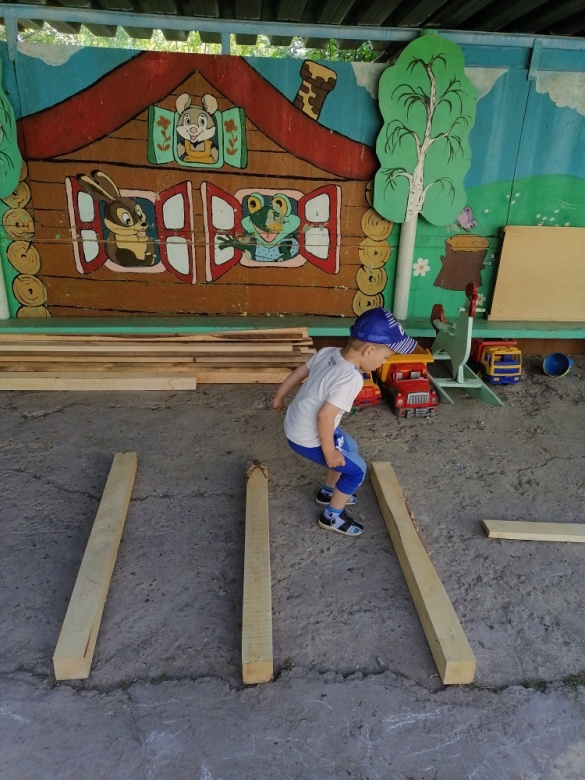 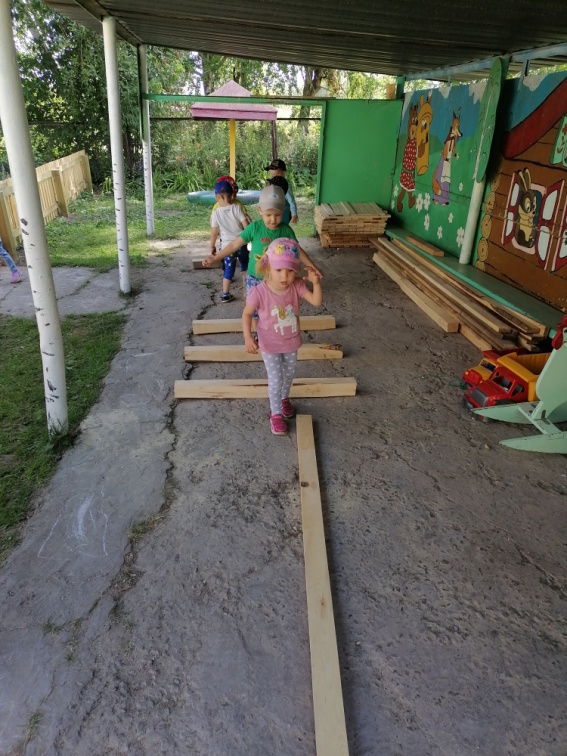 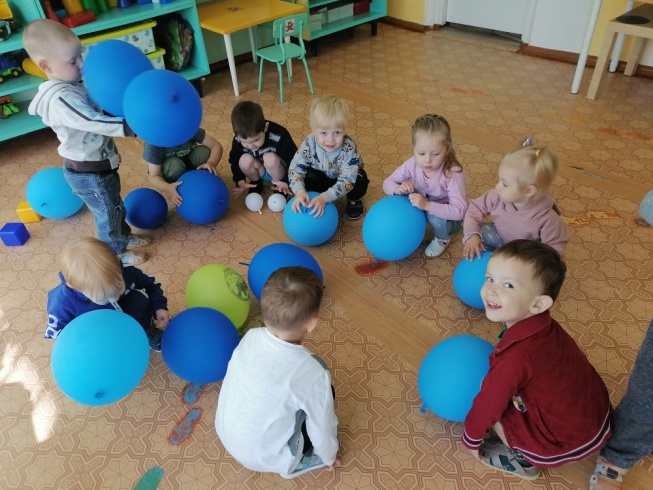 Развлечения
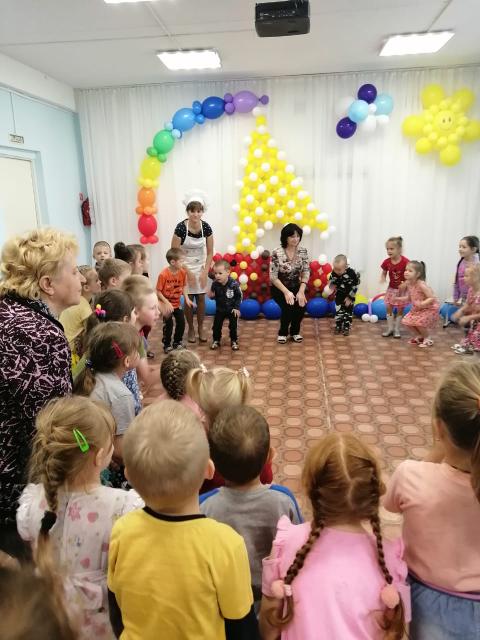 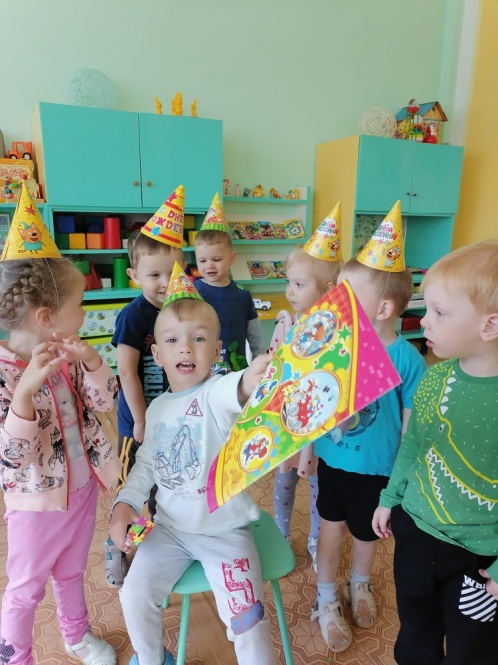 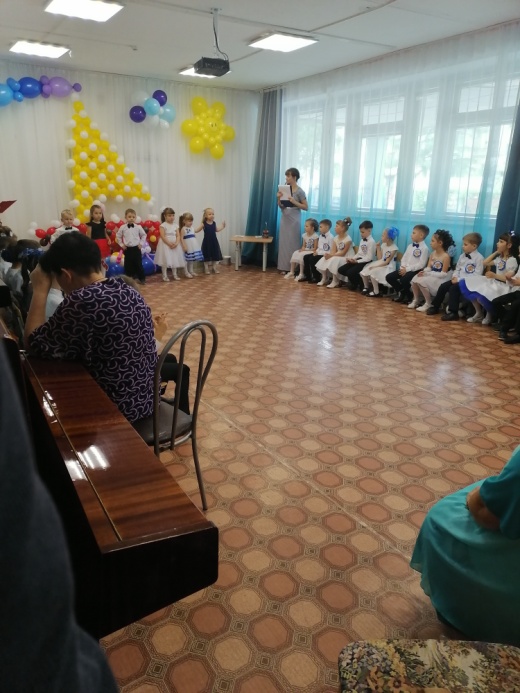 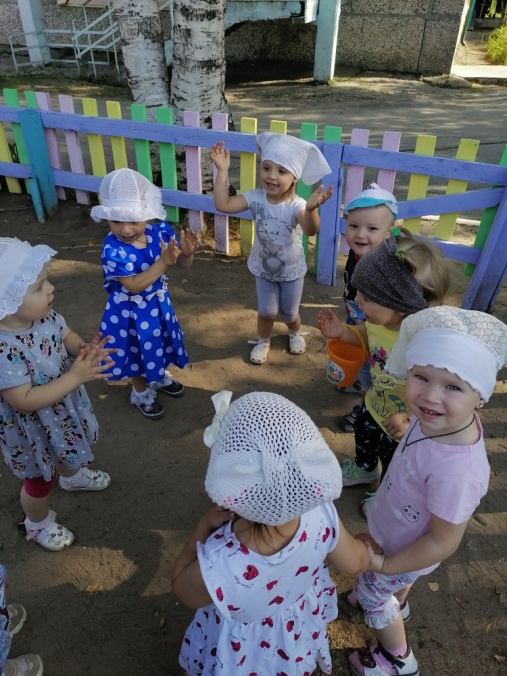